Financial Maths
Sequences & Series
Present Value
Sequences & Series in Financial Maths
Sequences & Series in Financial Maths
Look at the following pattern and predict what the next three terms will be:

		4, 12, 36, 108, __, __, __ ...

Describe, in your own words the pattern being followed here. How did you work out each of the three required terms?
General Term of a Geometric Sequence
The next three terms were…

4, 12, 36, 108, 324, 972 , 2916 ...
General Term of a Geometric Sequence
This pattern is known as a geometric sequence. The terms of a geometric sequence are generated by multiplying the preceding term by a constant value. 

In the previous example the constant that we multiplied by each time was 3.

We call this constant the common ratio and it is usually represented by the symbol r.
General Term of a Geometric Sequence
Example: Say a new online marketing company  has just set up a website. 

It was launched on Tuesday February 9th and on this day just two people visited the site. However, this figure has since trebled each day. 

If this pattern continues how many people will visit the today, March 9th (28 days after the launch date)?
General Term of a Geometric Sequence
How many visits would the company expect on the second day? 

How did you work this out?
What about on the third day?

The fourth day?

Is it realistic to continue in this fashion until the 28th day?
Look at the calculations and see can you spot a pattern?
General Term of a Geometric Sequence
General Term of a Geometric Sequence
Thus, the general term of a geometric sequence is given by

Tn = arn-1

Where a = first term of the sequence
r = the common ratio
n = the number of terms
General Term of a Geometric Sequence
Possible further prompt: 
Can you see any relation between the day number (term number) and the calculation?

How could you work out how many visits there would be on an unknown, nth day?

What about the 28th day?

Does the number of users on the 28th day seem reasonable when applied to the real world?
General term of a Geometric Series
Earlier we looked at Jack and his savings account.

On the day Jack was born his Godfather put €1000 into a savings account for him and left it there until he was 18 years old. 

The bank offered an annual interest rate of 4% compounded annually.
General term of a Geometric Series
General term of a Geometric Series
Now let’s say we want to calculate how much will be in the account when Jack turns 18. 

Can we derive an efficient way of doing this? Looking for a pattern might help us again.
General term of a Geometric Series
How did you find each of the first five terms?

What is the simplest way to express this?

What remained constant in each calculation? Consider numbers and operations. 

What varies across each calculation?
General term of a Geometric Series
So how would we calculate the amount in the account on his 18th birthday?

If interest rate was i how would you calculate the amount in the account after t years?
General term of a Geometric Series
By now we should see that the general term or Tn for Jack’s savings is equivalent to the future value formula found in student log tables.

		Tn = arn-1								F = P(1 + i )t
		n = 18									t = 18
		a = 1000								P = 1000
		r = 1.04								1 + i = 1.04
		T18 = 1000(1.04)17						F = 1000(1.04)18
		T18 = 2025.82							F= 2025.82
Present Value
Present value is a key concept in financial maths, especially when we look at loan repayments and amortisation problems.

If you won €1000 today and placed it into a savings account, it would earn interest and over time its value would surpass the initial €1000. 

Now say you won €1000 but it would be paid to you in 1 year’s time, you would lose out on the interest that €1000 could have earned you.

This leads to the idea that money today is more valuable to n individual than the same money in the future.
Definition
Present value: the value in the present of a sum of money, in contrast to some future value it will have when it has been invested at compound interest.

"€110 due in 12 months' time has a present value of €100 today, if invested at an annual rate of 10 per cent"
Log Tables
Present value Derivation
Example
Example
Example
Another way to view this is to reimagine the €1000 prize situation mentioned earlier.

If we had to pay out the prize money we would rather pay the prize in a years time as we could invest €909.09 and let it mature to €1000 rather than pay €1000 immediately!
House Prices
Property prices in Ireland have increased nationally by 12.4% in the year to September 2021. 
The owners of a house might say that they will sell it to you now for €360,000 today or for €440,000 at the end of two years. 
What is the interest rate applied? Are we getting a good deal?
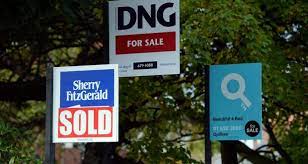 House Prices
In this example we are not given the interest rate as is normally the case. 

We can however label the variables we do have and change the subject of the present value formula to make i the subject.

F = 440,000
P = 360,000
t = 2
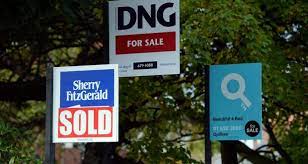 House Prices
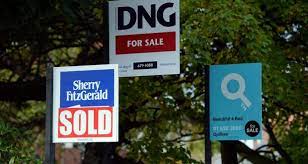 House Prices
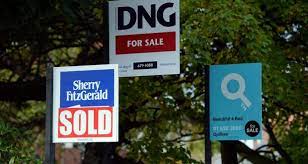 House Prices
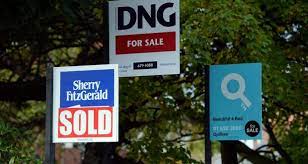 Uses of Present Value
The amount of each regular payment for a given loan is calculated using the present value of each payment.
When regular payments are being used to pay off a loan, then we are usually interested in calculating their value today, because this how the repayments are calculated.
How much money to invest right now in return for specific cash amounts to be received in the future like we saw with the €1000 prize situation.
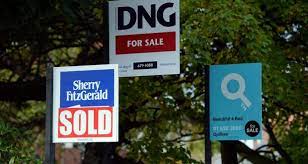 Reflective Practice
How did I teach this topic before?

How will I teach it now?

Will I change something here? 

Will I stay the same in some areas?